Suomi 1
Torstai 27.1.
Numerot. / Numbers.
Practice numbers with the virtual dices.
1. Open the website. Take turns rolling the dice and saying the number in Finnish.2. Once it feels too easy, add a dice (or two, three...) and add the numbers.
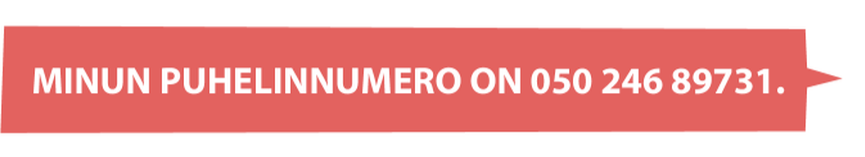 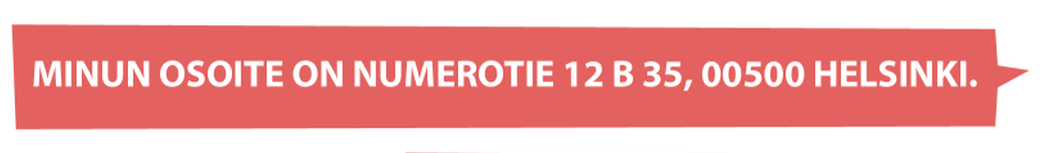 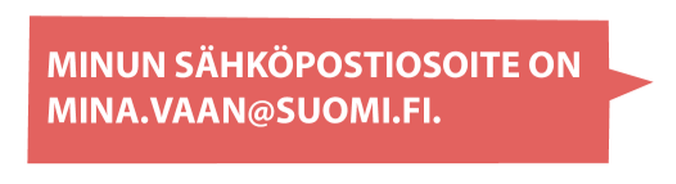 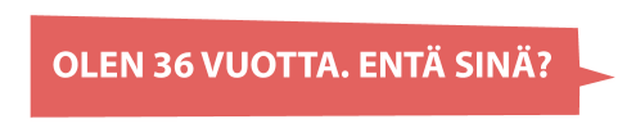 Verbiharjoitus 1
Me (olla) ______________ tänään kurssilla.
Seppo (asua) _____________ nyt Helsingissä.
Minä (puhua) ____________ monta kieltä.
Sinä (asua) ______________ ulkomailla.
Te (olla) ____________ iloisia.          (iloinen)
Minä ja minun ystävä (puhua) _____________ englantia joka päivä.
Minä (asua) ____________ kaverin kanssa.
Minun perhe (asua) _____________ Ranskassa.
Sinun isä (puhua) ____________ venäjää töissä.
Verbiharjoitus 2. Muuta lauseet negatiivisiksi.Make negative sentences.
Me olemme tänään kurssilla.     Me emme ole tänään kurssilla.
Seppo asuu nyt Helsingissä.
Minä puhun monta kieltä.
Sinä asut ulkomailla.
Te olette iloisia.          (iloinen)
Minä ja minun ystävä puhumme englantia joka päivä.
Minä asun kaverin kanssa.
Minun perhe asuu Ranskassa.
Sinun isä puhuu venäjää töissä.
Paritehtävät 1, 2 ja 3MyCourses
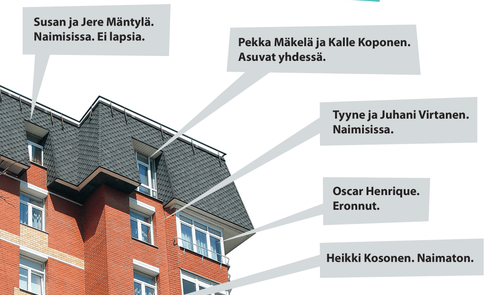 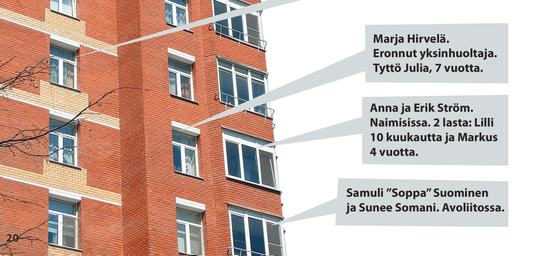 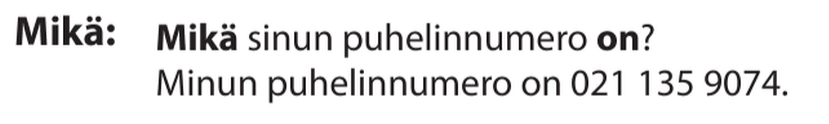 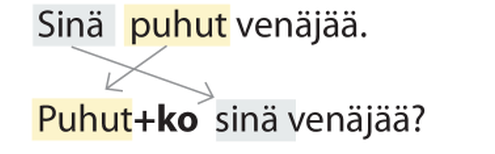 Tehtävä 1. Muodosta kysymykset.Form the questions.
Minä olen naimisissa.
Sinulla on perhe.
Minulla on lapsia.
Sinä opiskelet venäjää.
Sinä asut yksin.
Hän puhuu englantia.
Sinä ymmärrät espanjaa.
Hän on sinun äiti.
Minä olen ranskalainen.
Me olemme avoliitossa.
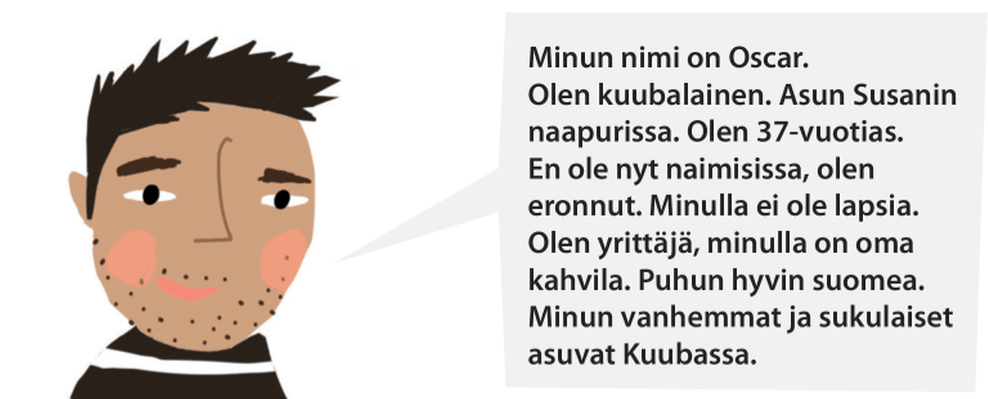 Onko Oscar suomalainen?
Missä Oscar asuu?
Onko Oscar vanha mies?
Onko Oscar naimisissa?
Onko hänellä lapsia?
Mitä kieltä Oscar puhuu?
Asuvatko Oscarin vanhemmat Suomessa?
Paritehtävä 1. Muodosta –ko/-kö kysymys. / Form questions.
Me opiskelemme suomea.
Terhi on saksalainen.
Minulla on perhe.
Sarilla on lapsia.
Minä puhun hindiä.
Pekka ja Kalle asuvat yhdessä.
Markus on sinkku.
Anna ja Erik ovat naimisissa.
opiskella = to study

lapsi – lapsia

asua yhdessä = to live together

olla naimisissa = be married
Paritehtävä 2. Lue teksti ja vastaa kysymyksiin.Read the texts and answer the questions.
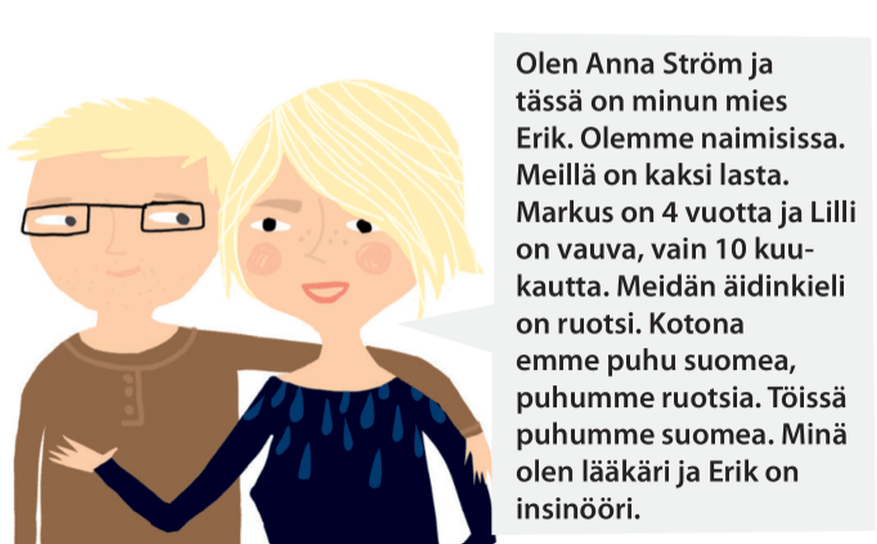 Ovatko Anna ja Erik naimisissa?
Onko heillä lapsia?
Kuinka vanha Markus on?
Mitä kieltä Erik ja Anna puhuvat kotona?
Mikä on Annan ja Erikin äidinkieli?
Kuka on insinööri?
vauva = a baby    äidinkieli = mother tongue      kotona = at home
töissä = at work     lääkäri = a doctor      insinööri = engineer
Paritehtävä 3. Puhu parisi kanssa. / Talk with your partner.